ReasoningAbout Data Treesusing CHCs
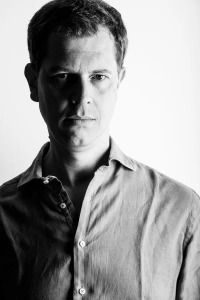 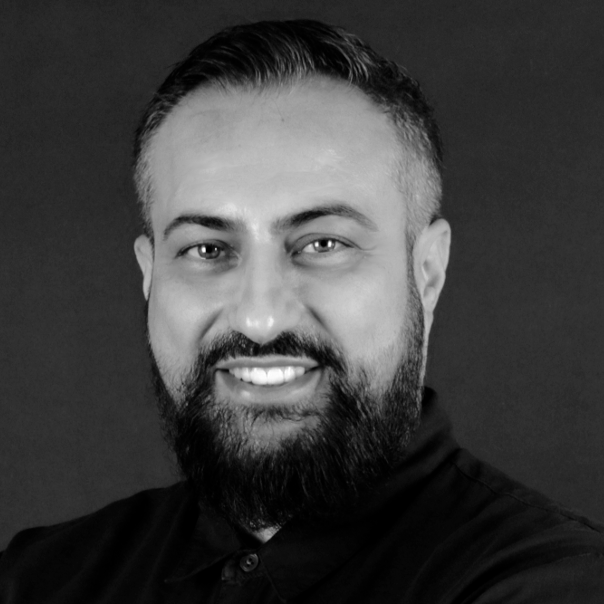 Marco Faella
U. Naples Federico II, Italy
Gennaro Parlato
U. Molise, Italy
What is this talk about?
An automatic procedure for deciding properties of data trees
Symbolic Data 
Tree Automata
Emptiness
(undecidable)
MSO-D
(MSO + Data logic)
Satisfiability
Constrained  
Horn Clauses (CHC)
Satisfiability
when Data logic = quantifier-free FOL theories
Data Trees
binary tree    +    each node labelled with a tuple of values
Data signature: 

Examples:
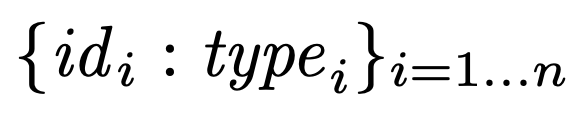 Red-Black Trees

                                                                                            Data Signature:
Binary Search Trees

                                                                                  Data Signature:
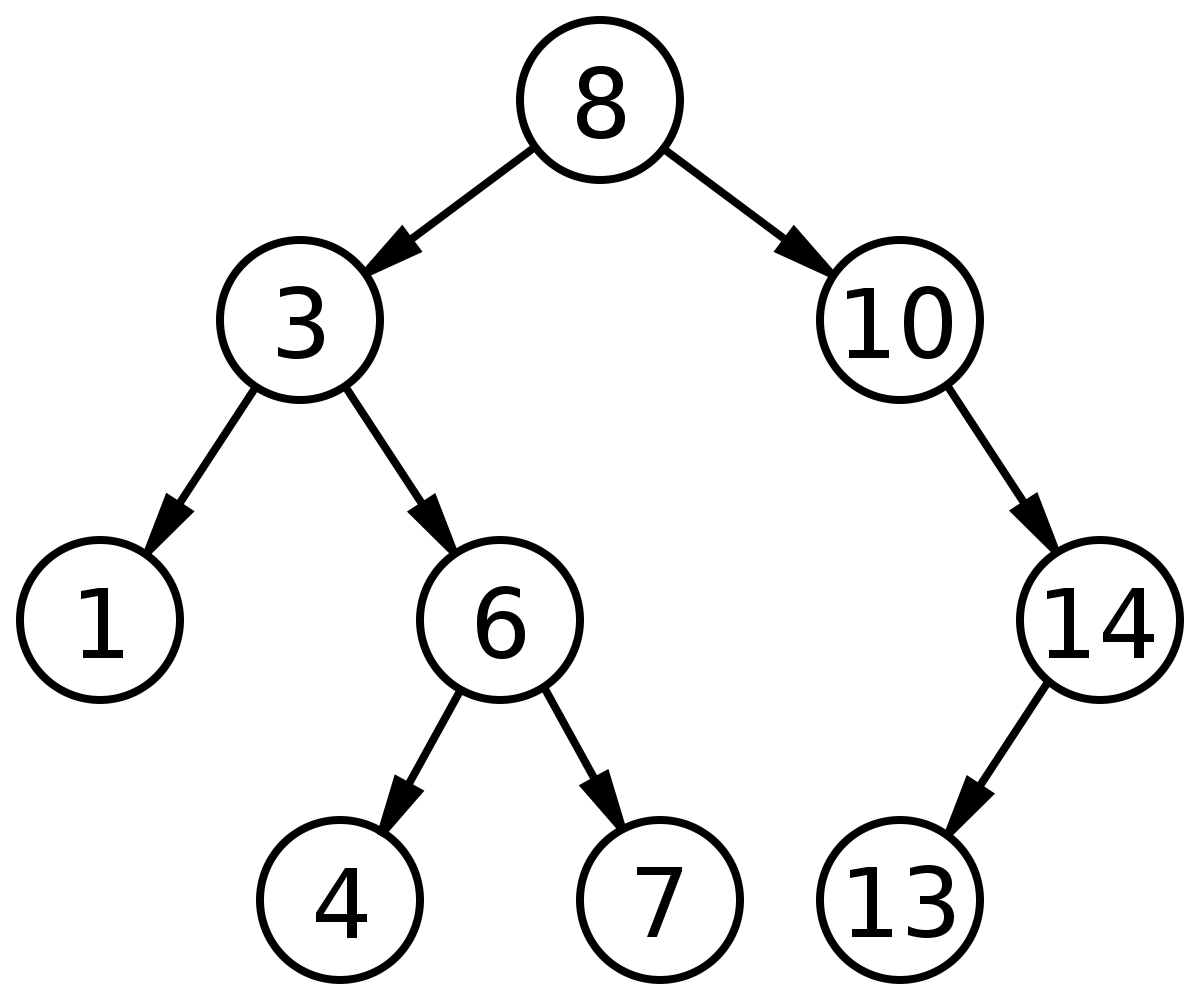 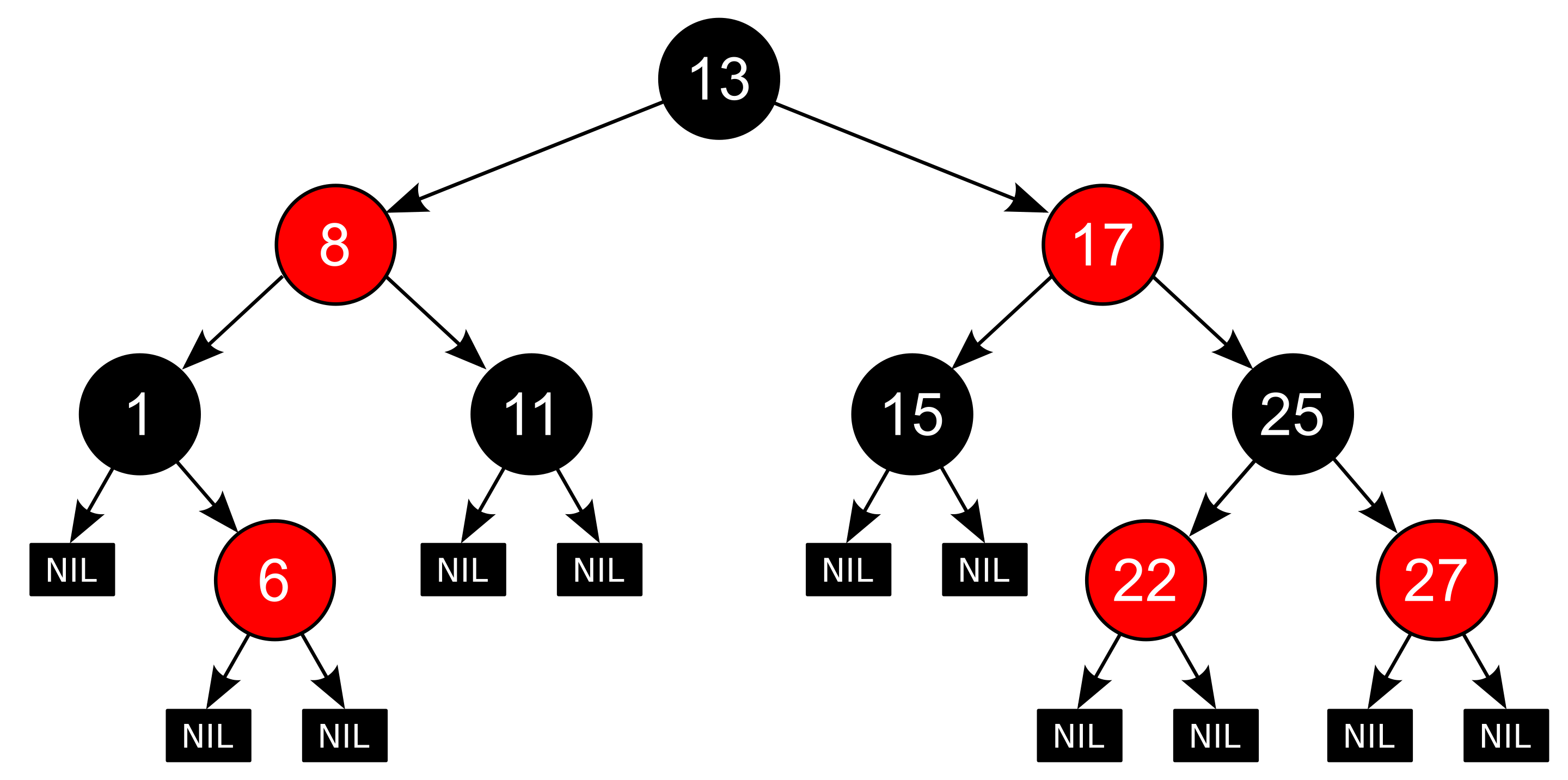 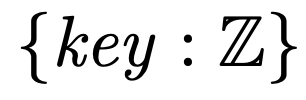 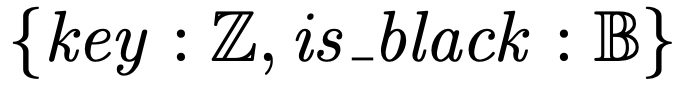 MSO-D
A logic to characterize classes of data trees
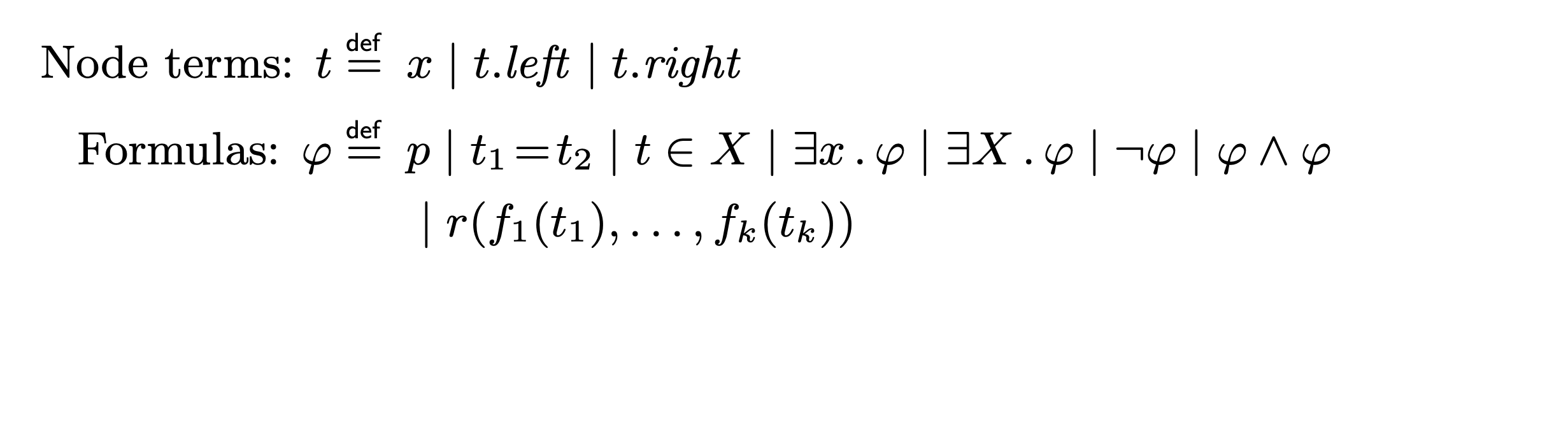 Mso
connecting functions
data logic predicate
[Speaker Notes: The Mso component of the logic allows us to express structural properties, while the data constraint component allows us to impose properties on the data associated with the nodes. Constraints on data are expressed by predicates from the desired data logic that is completely agnostic to the underlying tree structure. We connect the two components by means of uninterpreted functions that map each node of the tree to a data item.]
Example I: Binary Search Trees
Logical characterization
Data Signature:
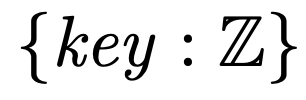 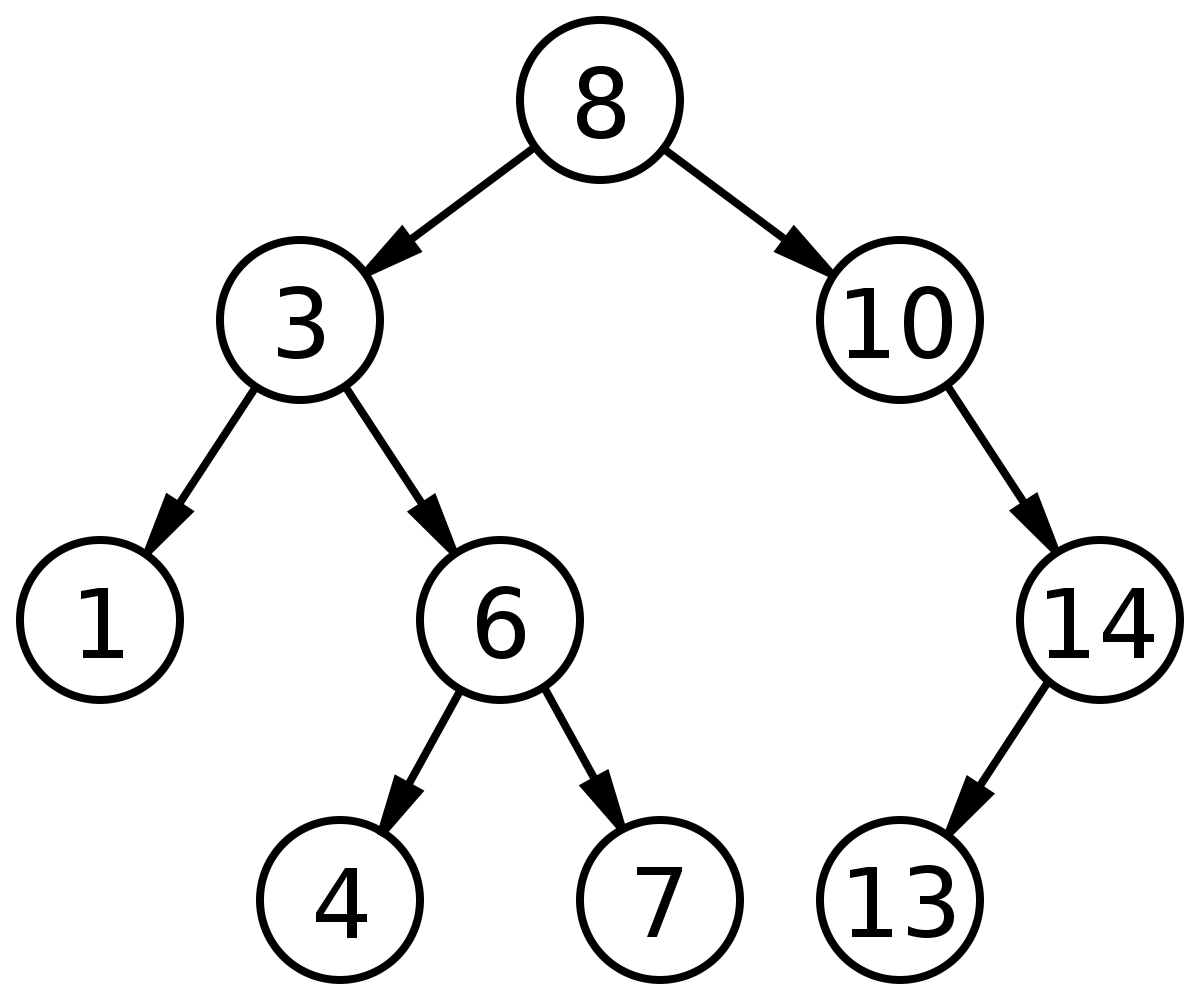 predicate
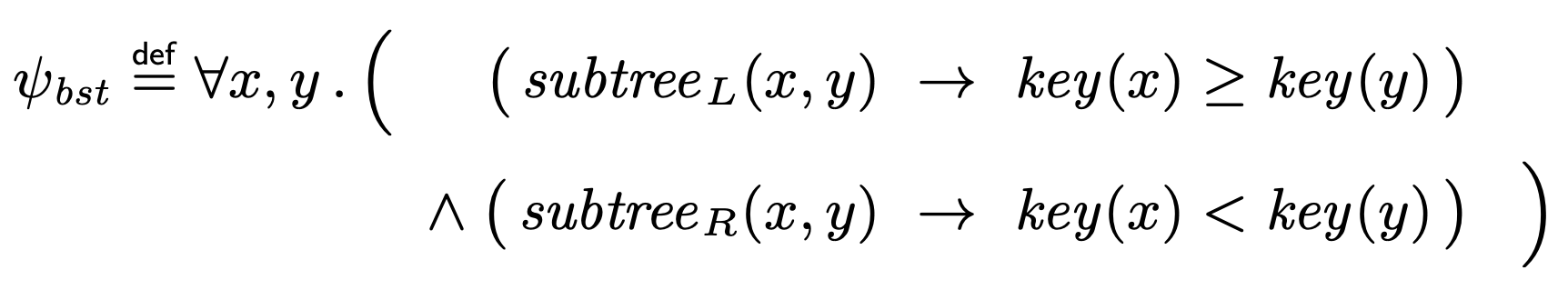 MSO
connecting function
Example II: Red-black Trees
Logical characterization:

Every leaf is black:

If a node is red, both its children are black:


Every path from a node to a leaf has the same # of black nodes:
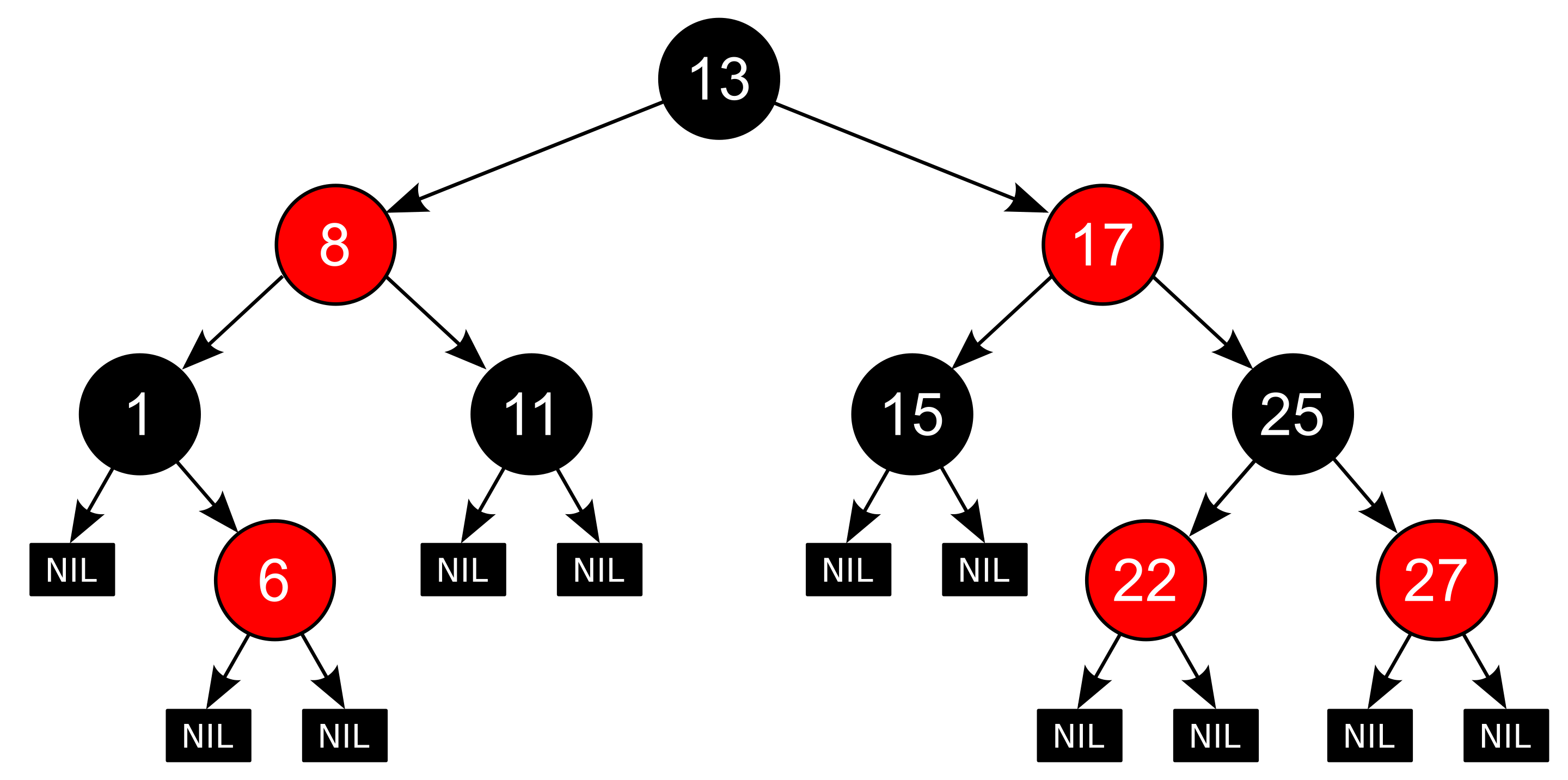 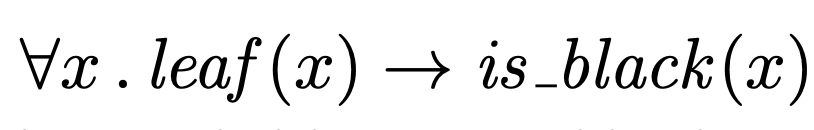 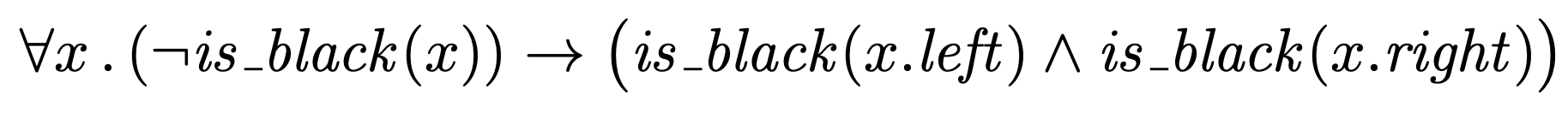 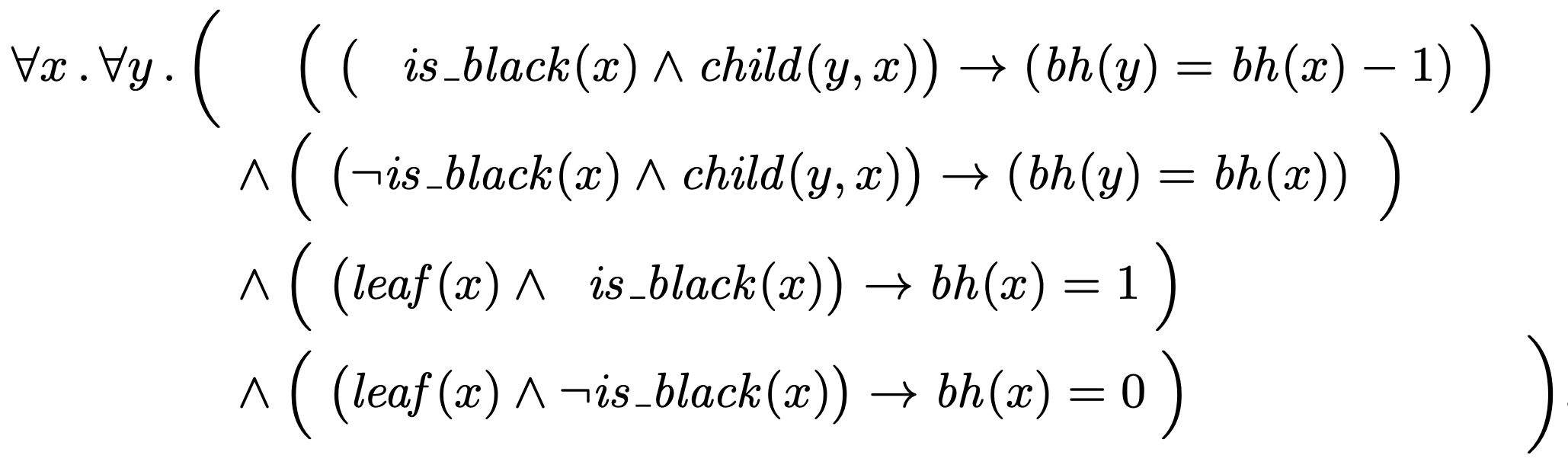 Data Signature:
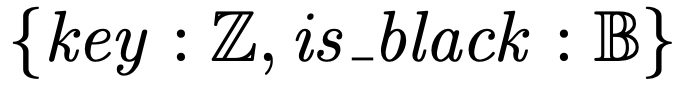 Example II: Red-black Trees
3
Logical characterization:

Every leaf is black:

If a node is red, both its children are black:


Every path from a node to a leaf has the same # of black nodes:
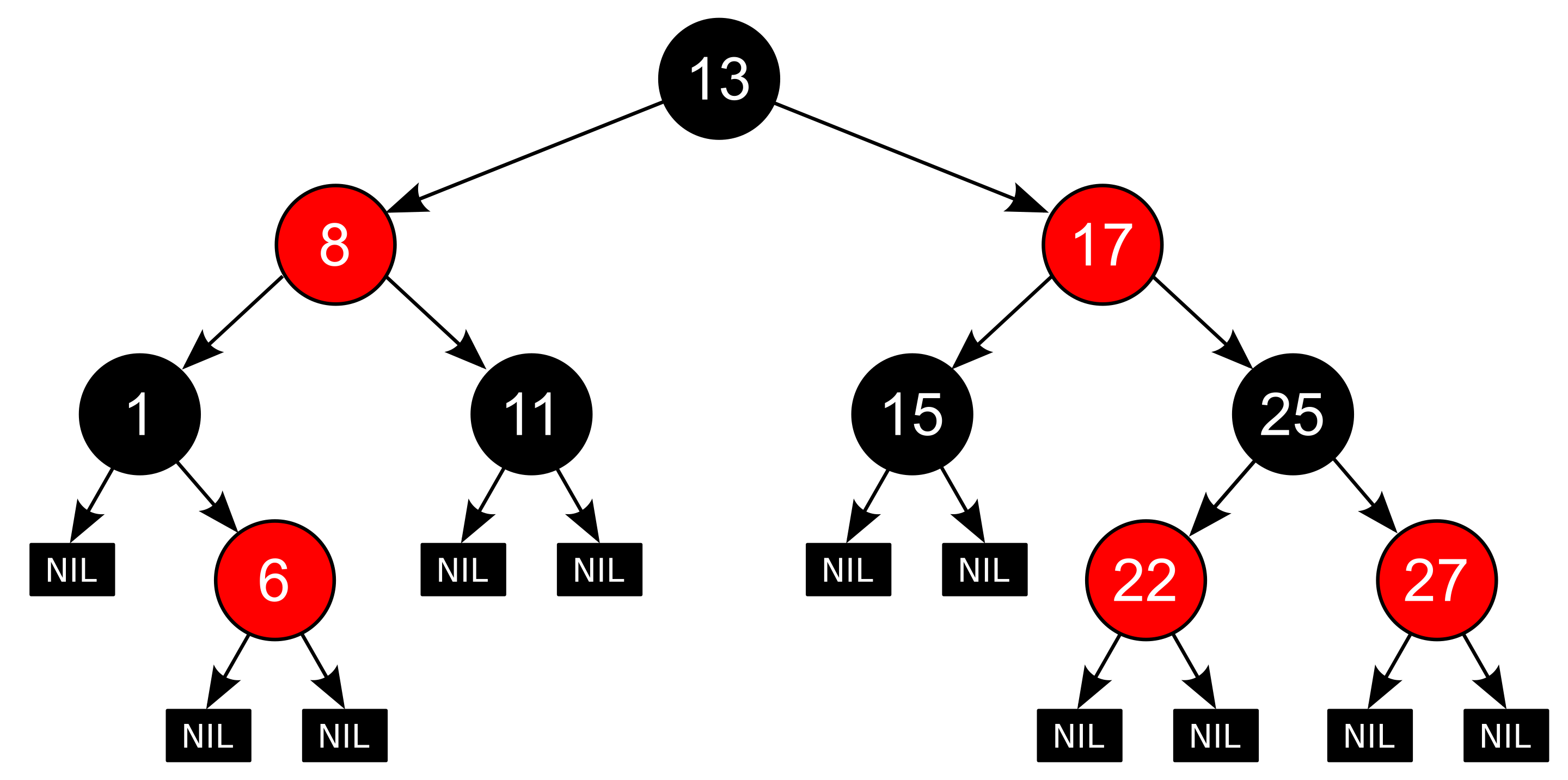 2
2
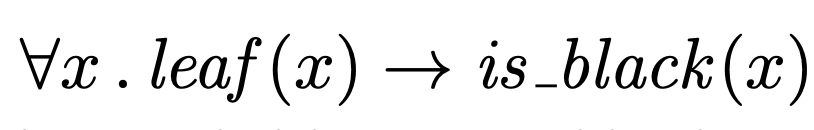 2
2
2
2
1
1
1
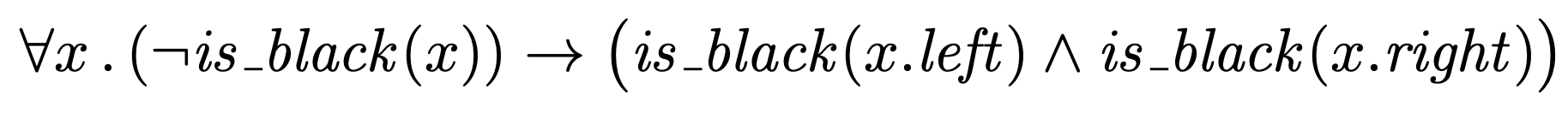 1
1
1
1
1
1
1
1
1
1
1
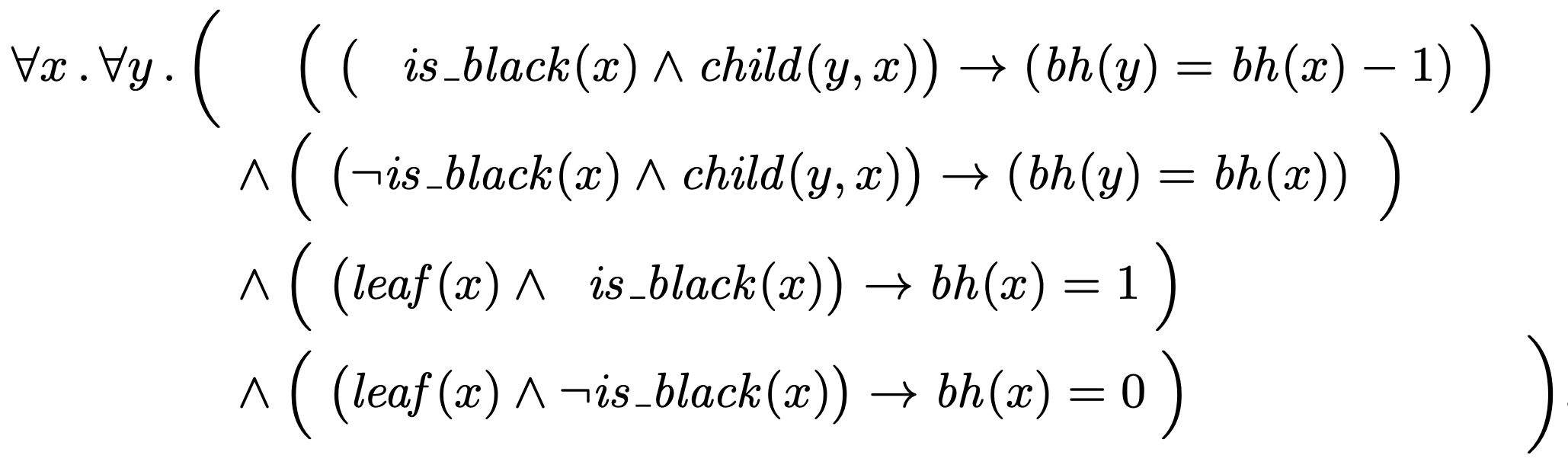 Data Signature:
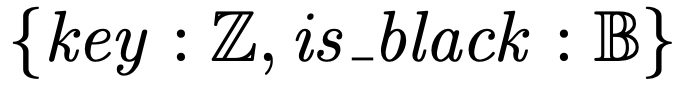 black height
Note that bh is not a field of the signature
Example III: Cinderella-Stepmother Game
Initially, all buckets are empty 

Moves:
Stepmother pours water into any subset 
              of buckets, for a total of one liter.
Cinderella empties two adjacent buckets

Stepmother wins if a bucket overflows 

Cinderella wins if the game continues forever
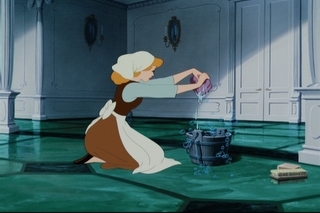 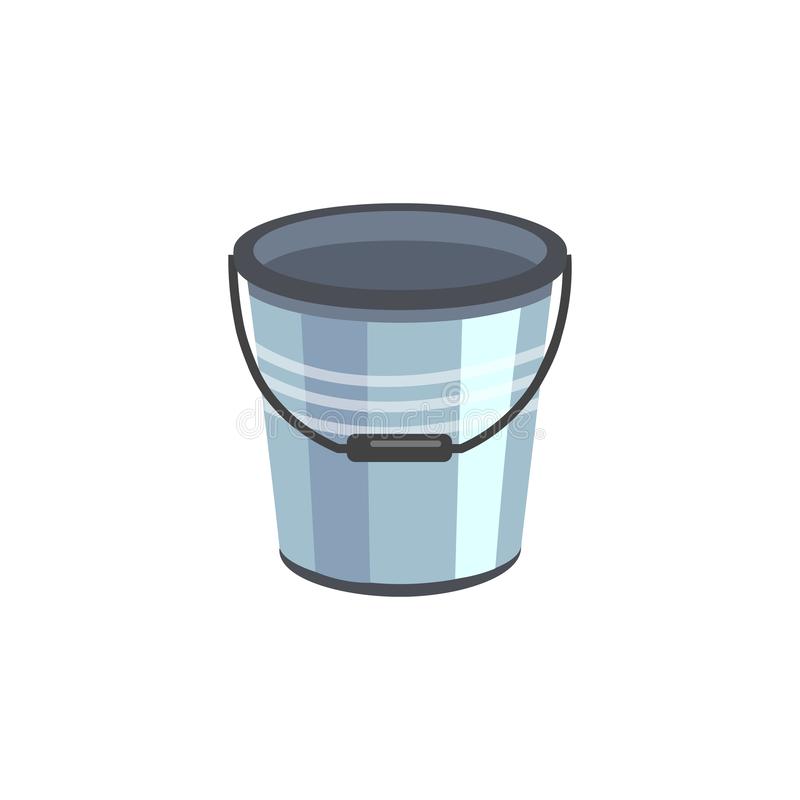 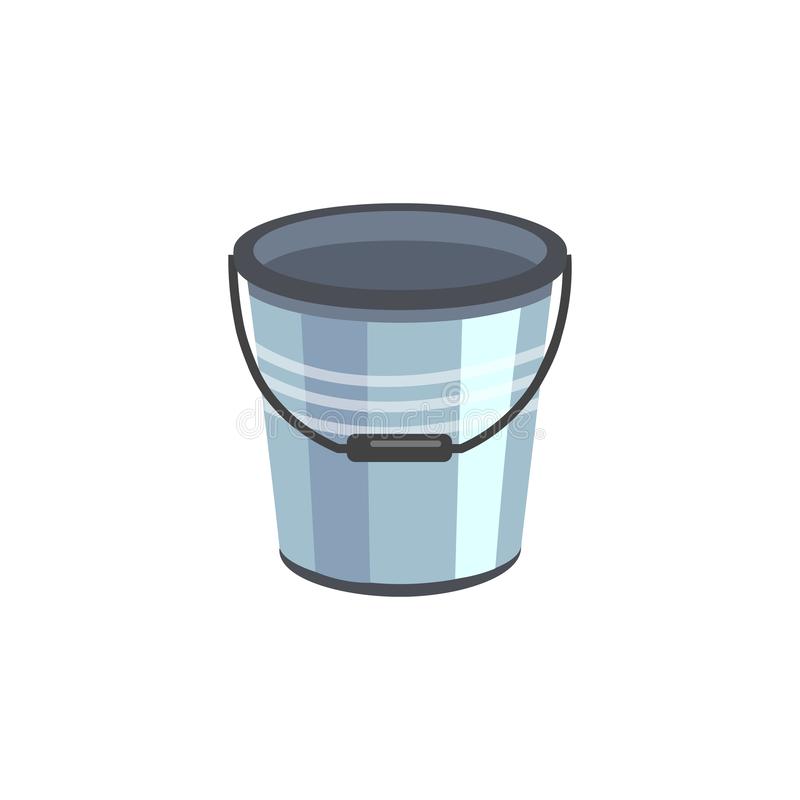 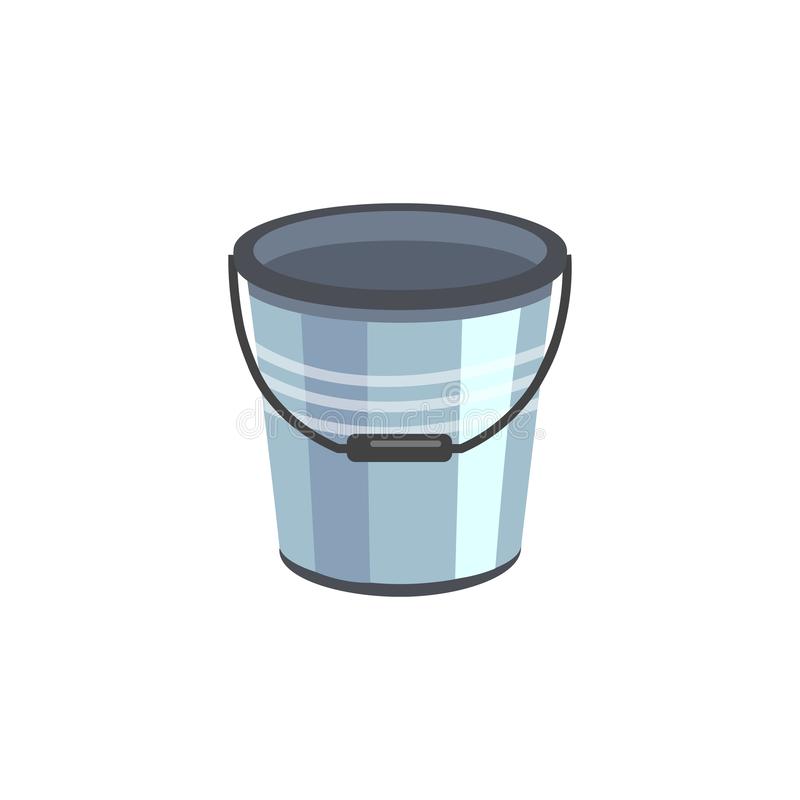 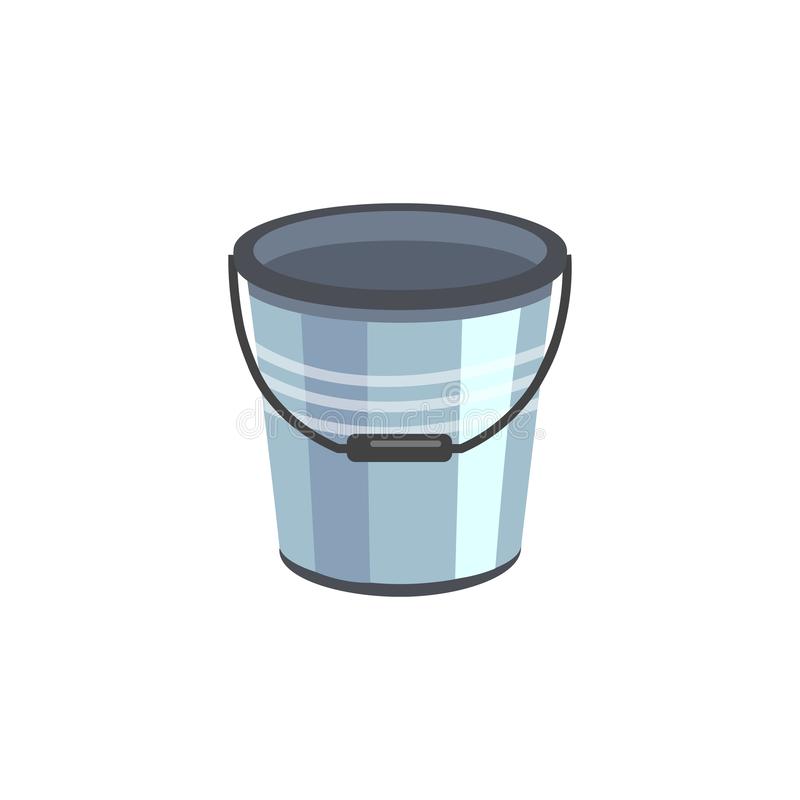 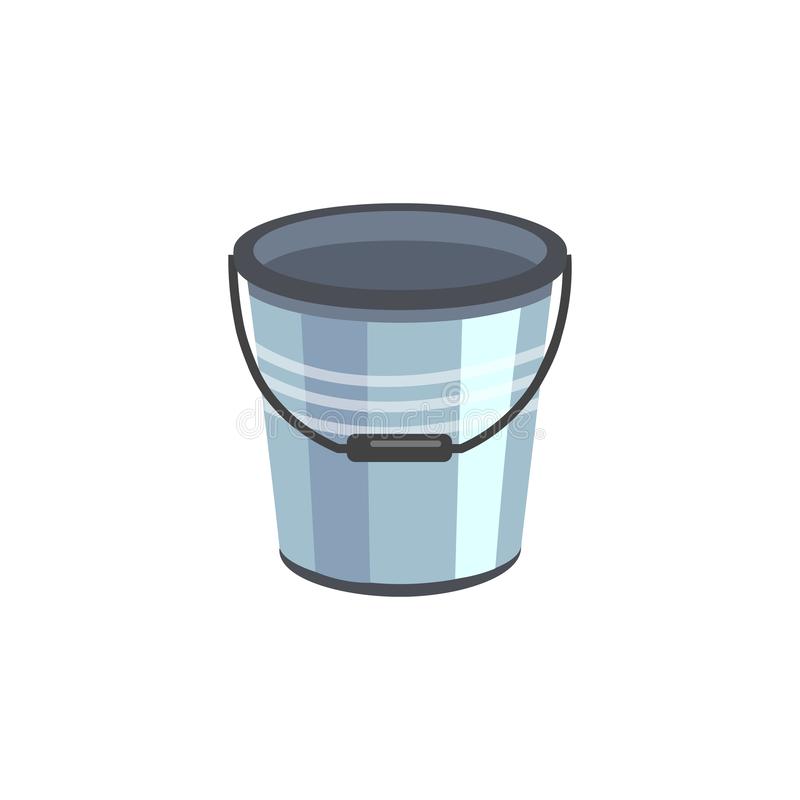 Example III: Cinderella-Stepmother Game
Initially, all buckets are empty 

Moves:
Stepmother pours water into any subset 
              of buckets, for a total of one liter.
Cinderella empties two adjacent buckets

Stepmother wins if a bucket overflows 

Cinderella wins if the game continues forever
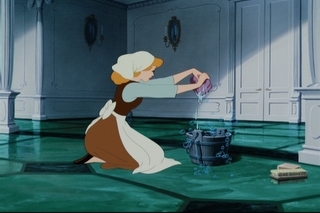 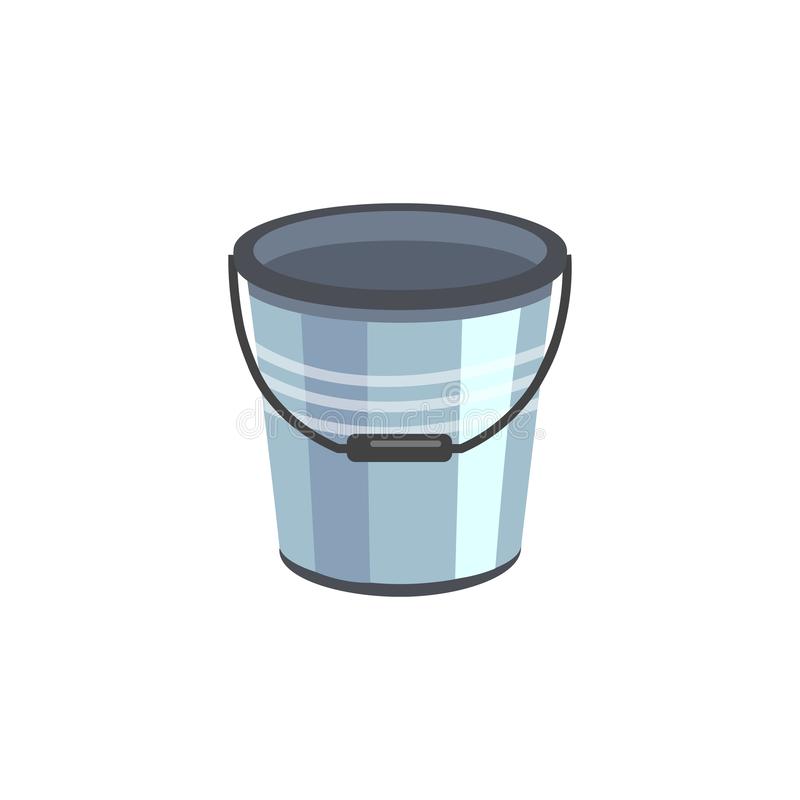 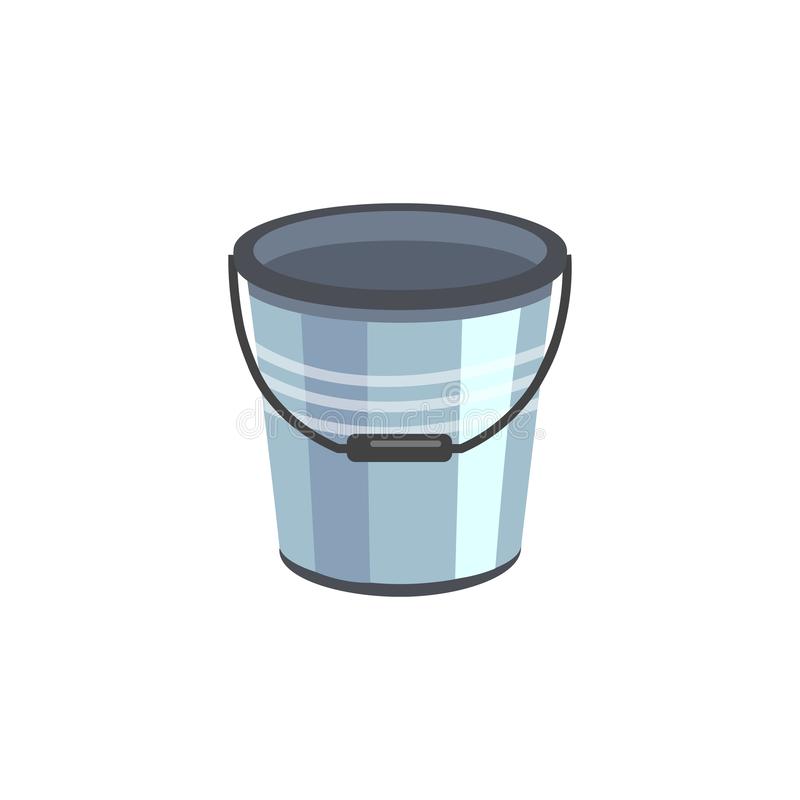 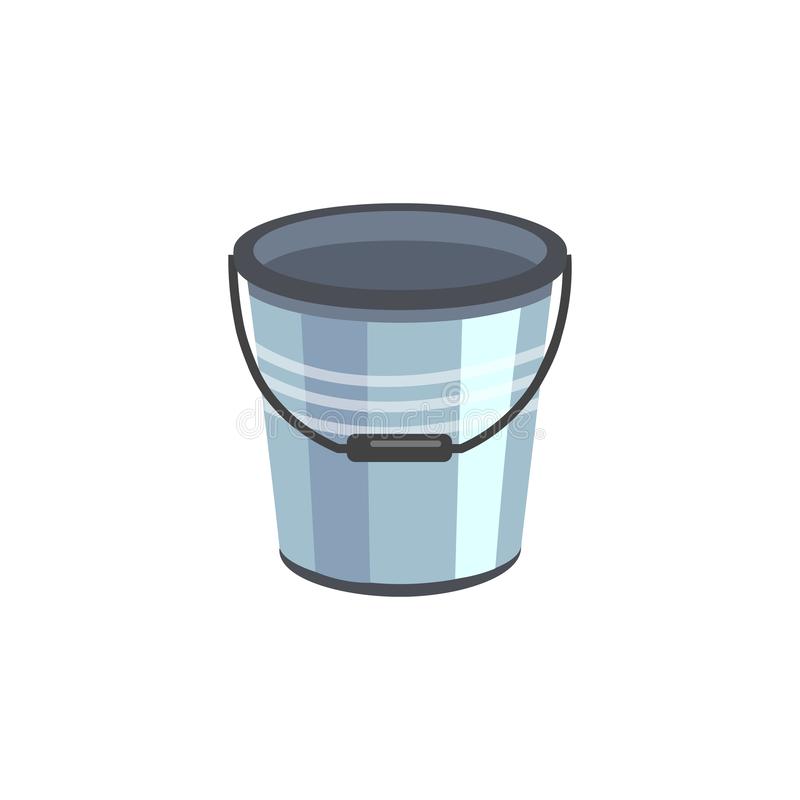 Farzan,  Kincaid :                                              Strategy synthesis for linear arithmetic games                                   POPL 2018
Beyene, Chaudhuri, Popeea, Rybalchenko : A constraint-based approach to solving games on infinite graphs  POPL 2014
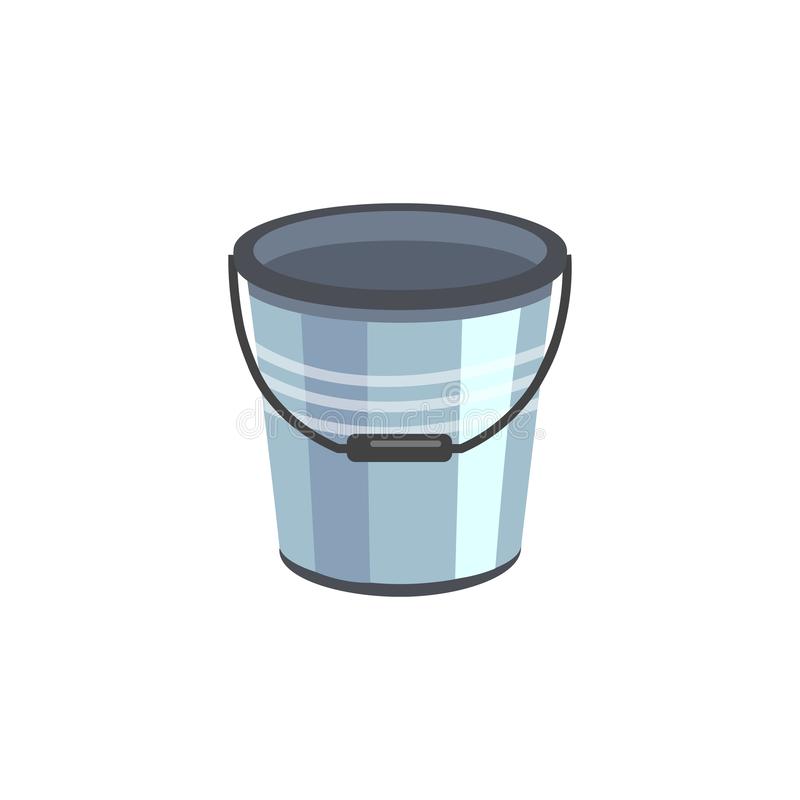 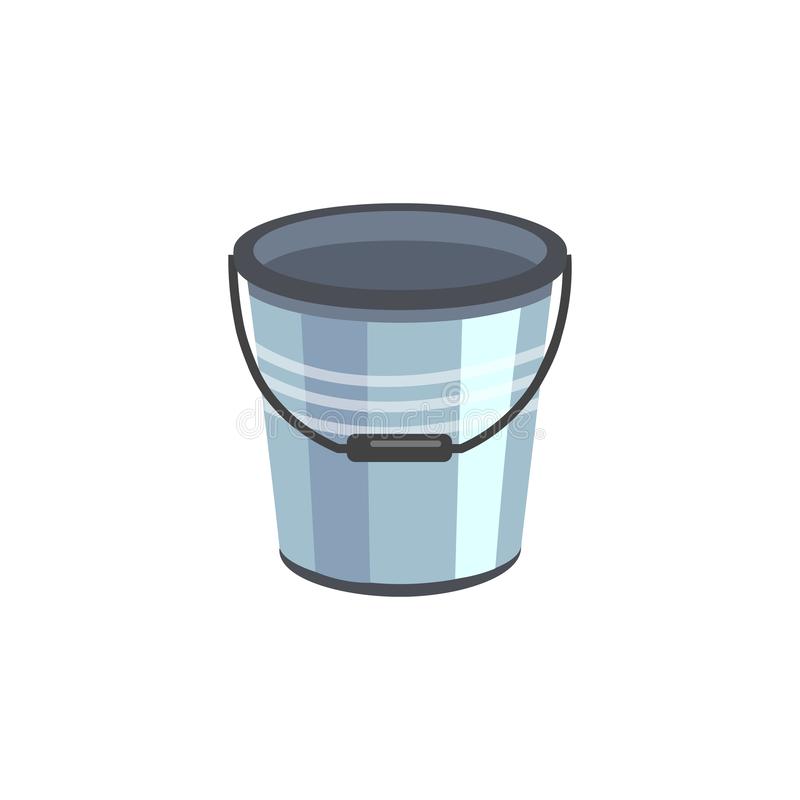 Example III: Cinderella-Stepmother Game
Initially, all buckets are empty 

Moves:
Stepmother pours water into any subset 
              of buckets, for a total of one liter.
Cinderella empties two adjacent buckets

Stepmother wins if a bucket overflows 

Cinderella wins if the game continues forever
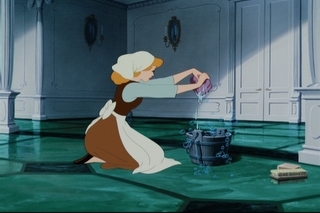 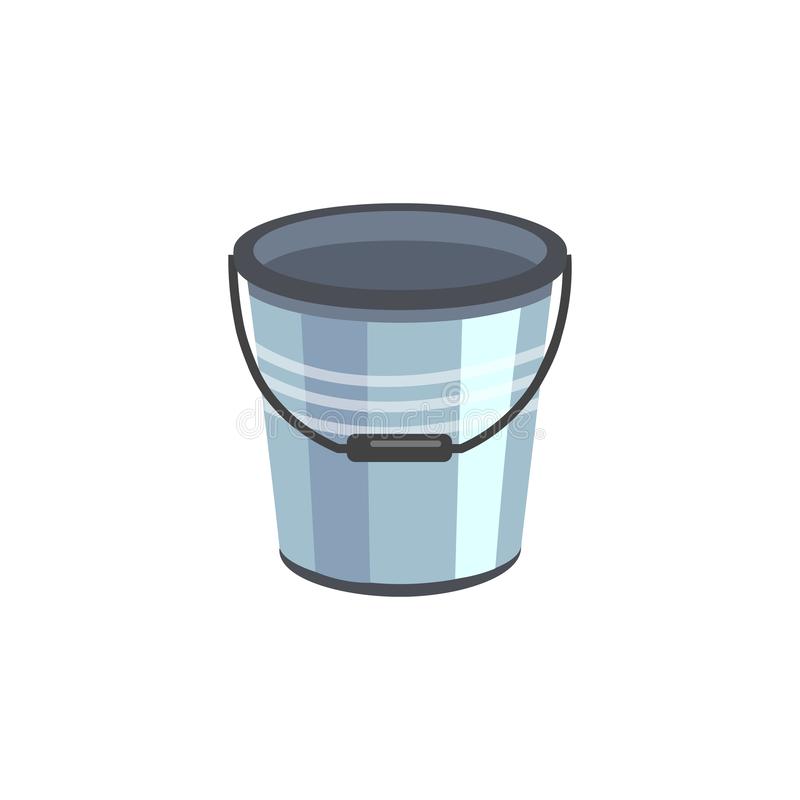 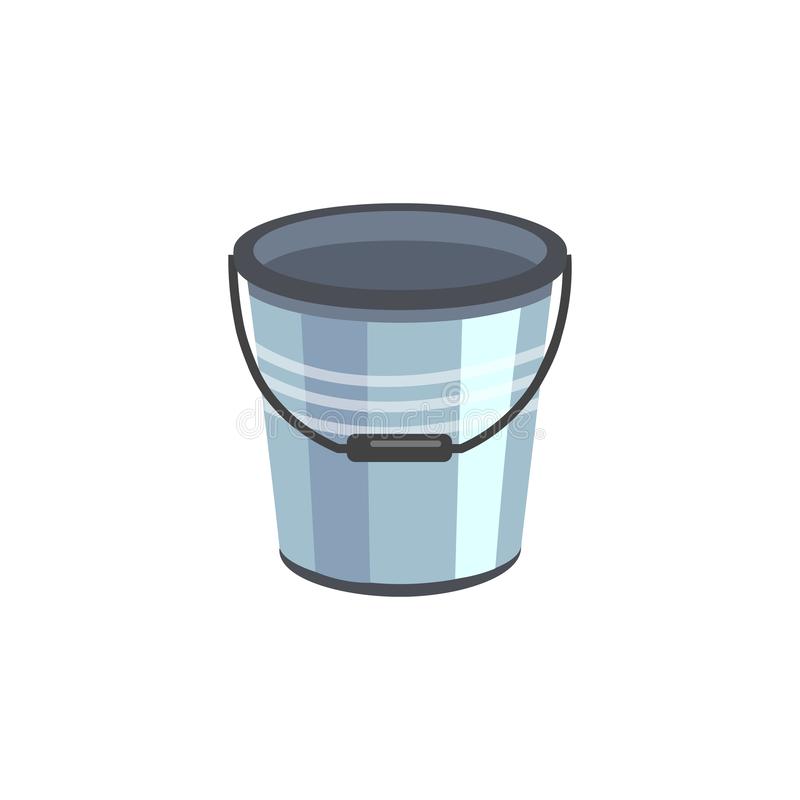 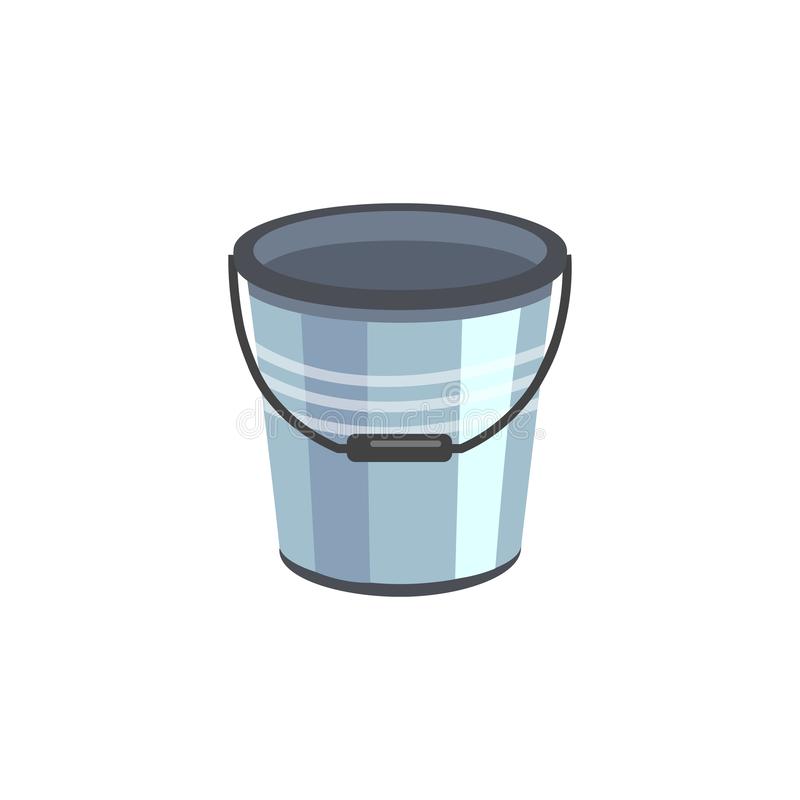 We can build an Mso-D formula  
φn_bucket, capacity that characterizes strategy trees of Stepmother
Farzan,  Kincaid :                                              Strategy synthesis for linear arithmetic games                                   POPL 2018
Beyene, Chaudhuri, Popeea, Rybalchenko : A constraint-based approach to solving games on infinite graphs  POPL 2014
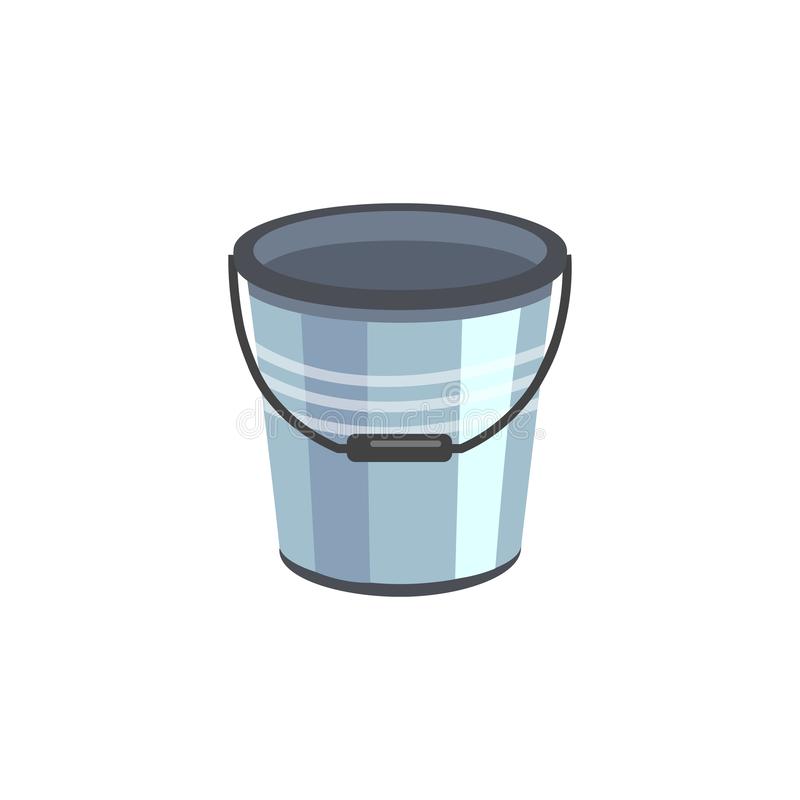 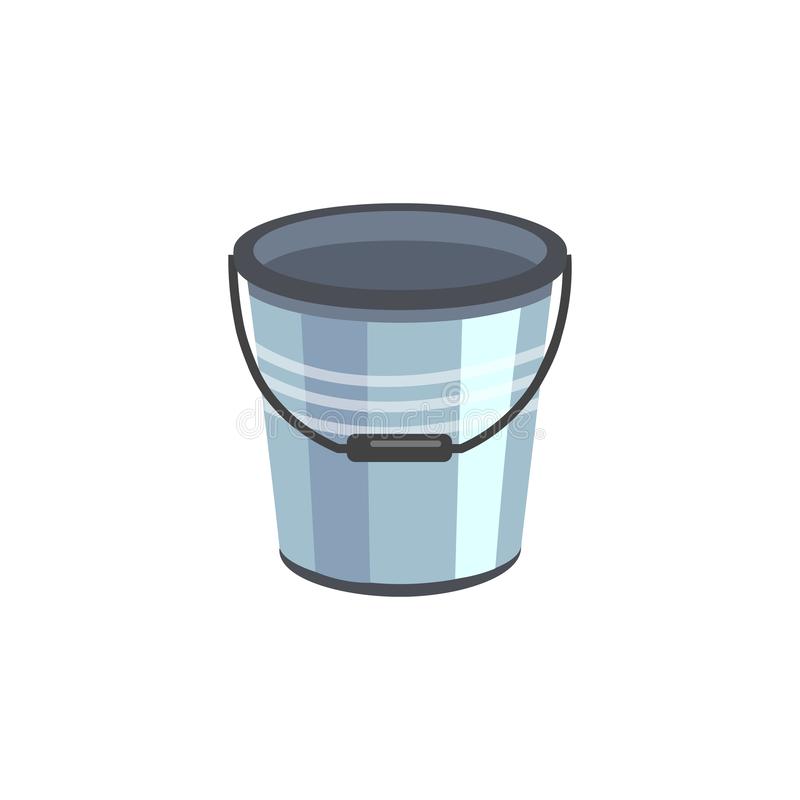 Symbolic Data-Tree Automata (SDTA)
SDTA as a bottom-up acceptor of data trees
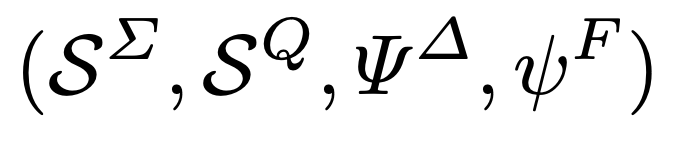 ALPHABET data signature
- symbol = evaluation
unary predicate defining 
FINAL STATES
STATE data signature
- state = evaluation
TRANSITION FUNCTION (4 predicates)
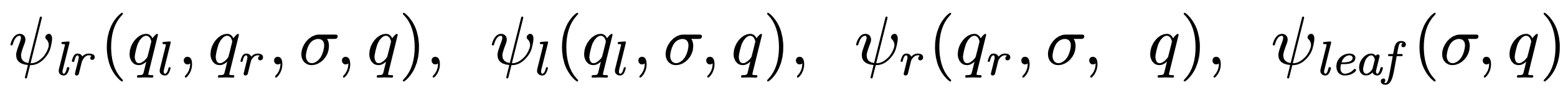 Emptiness of SDTAs
Emptiness of SDTAs is undecidable: simulate 2-counter machines
INVITED TALK TOMORROW: Program Verification with Constrained Horn Clauses (Arie Gurfinkel)
Emptiness of SDTAs  (un)satisfiability of CHC
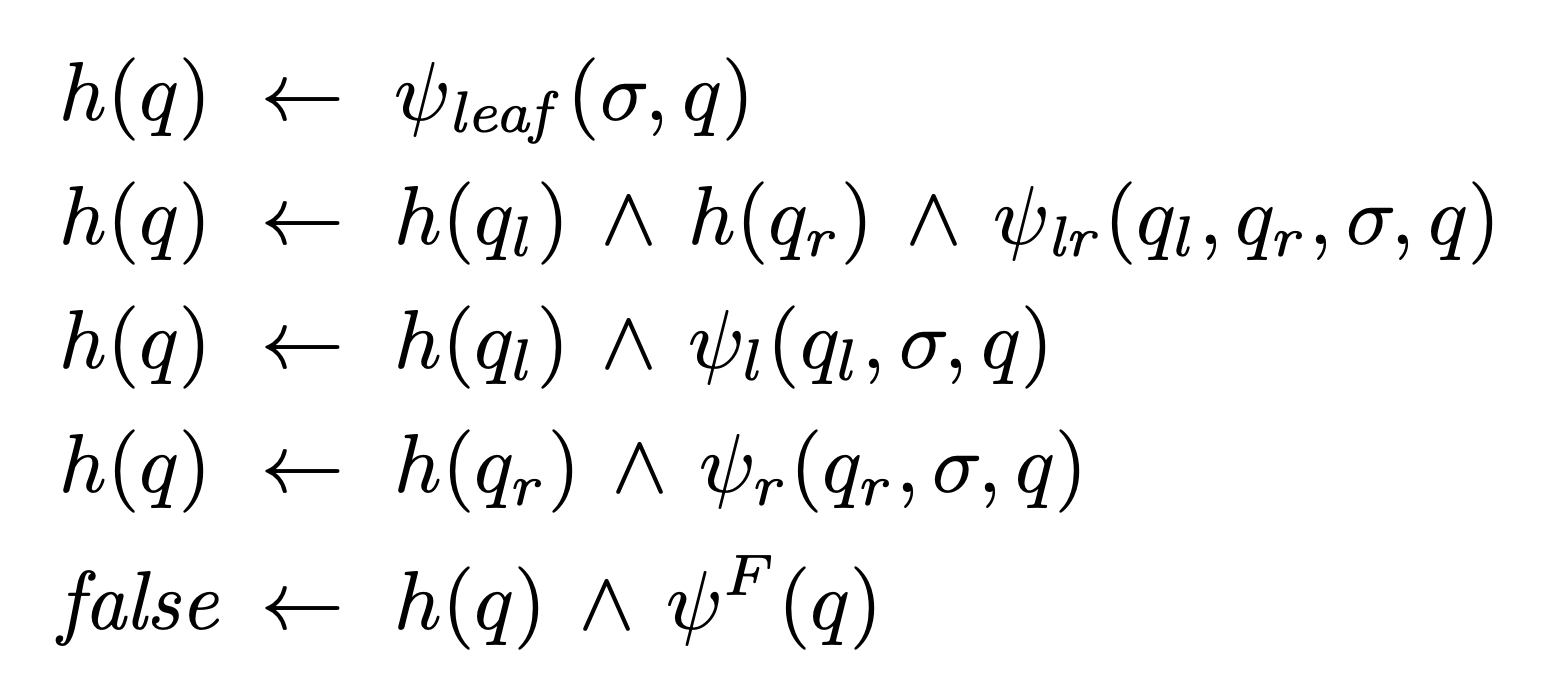 MSO-D sat  Emptiness of SDTAs
We give an effective reduction when the formula is of the form
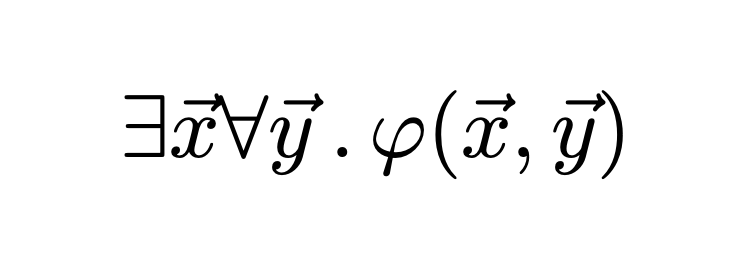 D’Antoni, Veanes :  Monadic second-order logic on finite sequences  POPL 2017
                               :  Automata modulo theories                                       Commun. ACM 2021
Implementation
Architecture of the prototype tool
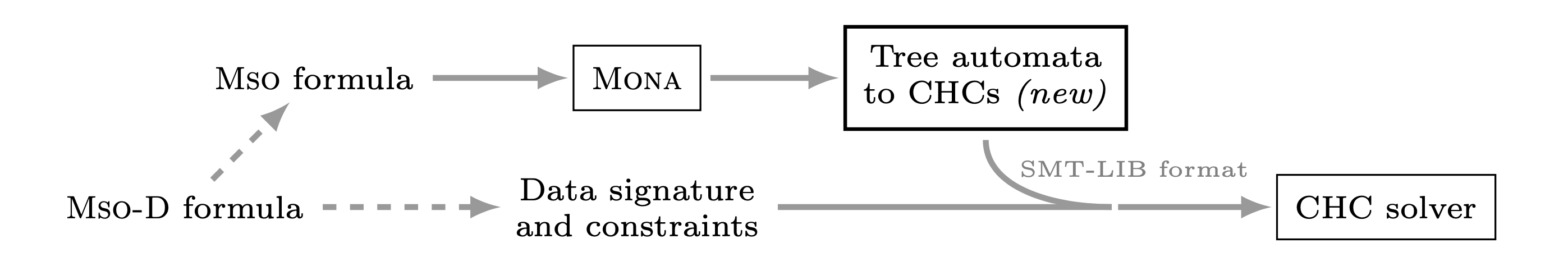 Z3 by Microsoft
Experiments
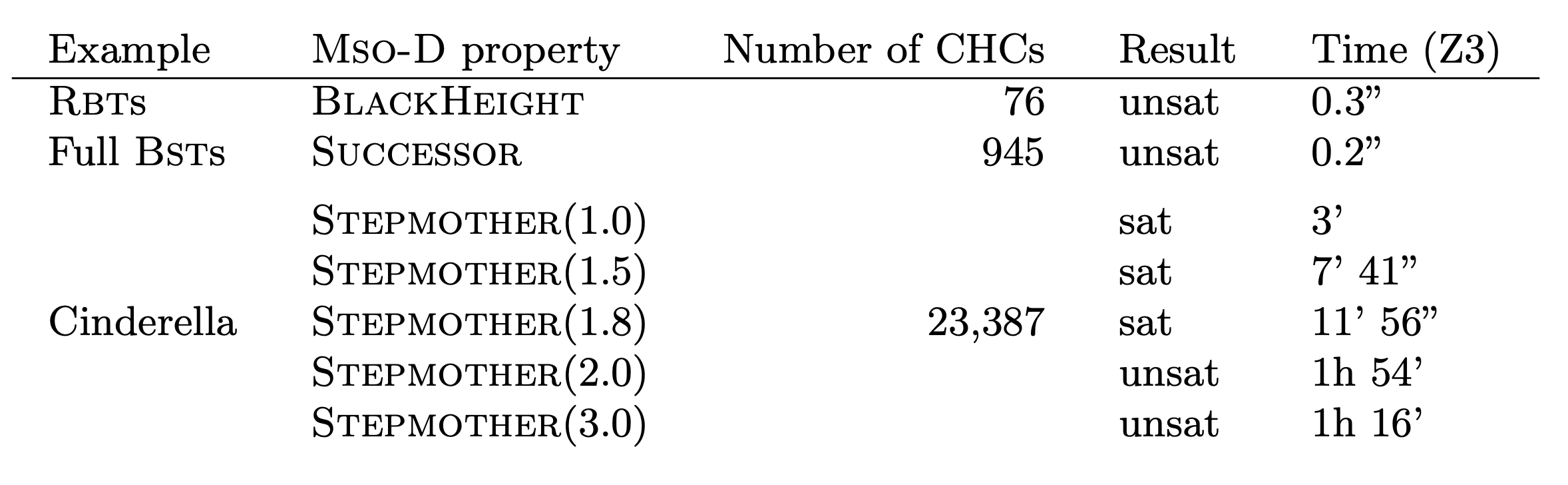 There exists an internal node whose black height is less than half of its height
In full BST (internal nodes have both children), 
                        the successor of an internal node is not the left-most leaf in its right subtree
Conclusion
Mso-D as an extension of Mso on trees 
SDTAs as extensions of FTAs for reasoning about data trees
we use CHC solvers to deal with undecidability
Key Idea: Separating the structural properties of interest from the data constraints makes it easier to reason and solve challenging problems
Future Directions
SDTAs:  closure properties,  decision problems through CHCs … 
Handling of larger MSO-D fragments
Reasoning about data-manipulating programs
Extension of Courcelle's theorem
Infinite data trees, symbolic reachability games, 
…
Thanks
MSO-D sat  Emptiness of SDTAs
Original MSO-D formula
Standard MSO formula
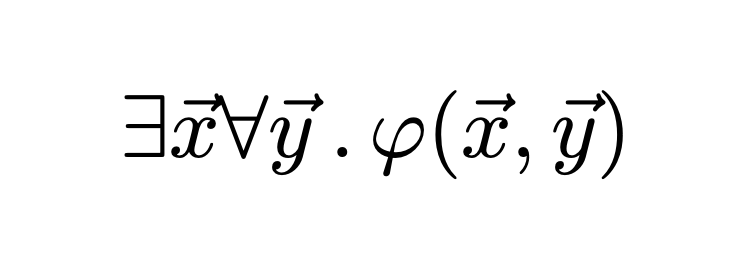 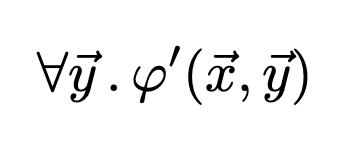 standard         
         MSO   tree automata
CHC system
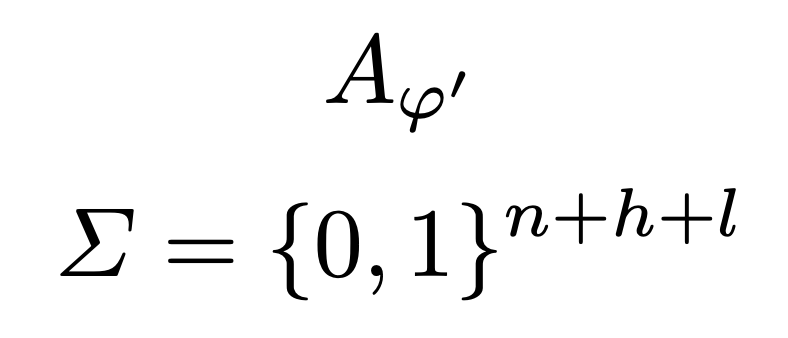 SDTA
Symbolic Data-Tree Automaton